2017.05.22. reggeli áhítatGerendás, Általános Iskola
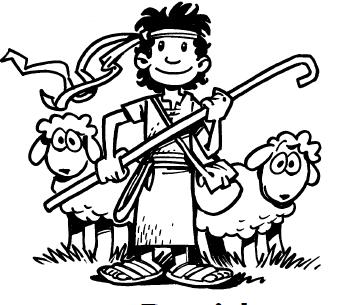 Isten fegyverzetének felöltése
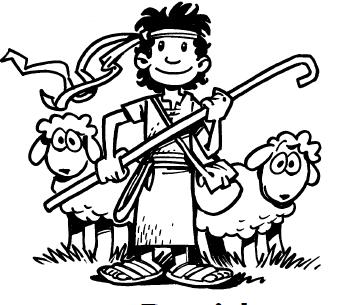 „Végül pedig erősödjetek meg az Úrban és az ő hatalmas erejében.” Róm 6,10
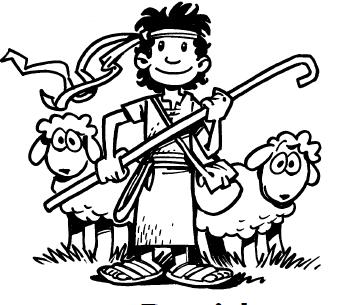 „Öltsétek magatokra az Isten fegyverzetét, hogy megállhassatok az ördög mesterkedéseivel szemben. Ef 5,11
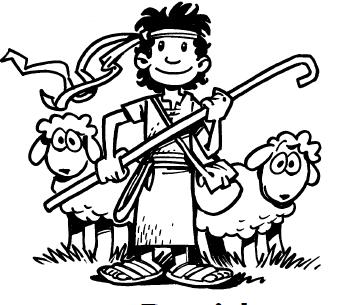 „Mert a mi harcunk nem test és vér ellen folyik, hanem erők és hatalmak ellen, a sötétség világának urai és a gonoszság lelkei ellen,…” Ef 6,12a
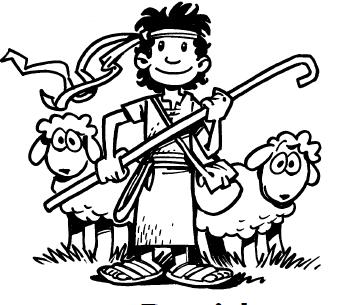 „Éppen ezért vegyétek fel az Isten fegyverzetét, hogy ellenállhassatok a gonosz napon, és mindent leküzdve megállhassatok.” Ef 6,13
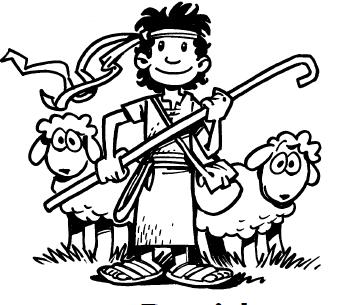 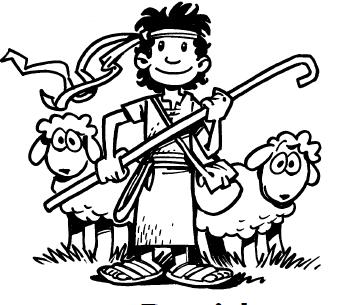 „Álljatok meg tehát, felövezve...”
Ef 6,14a